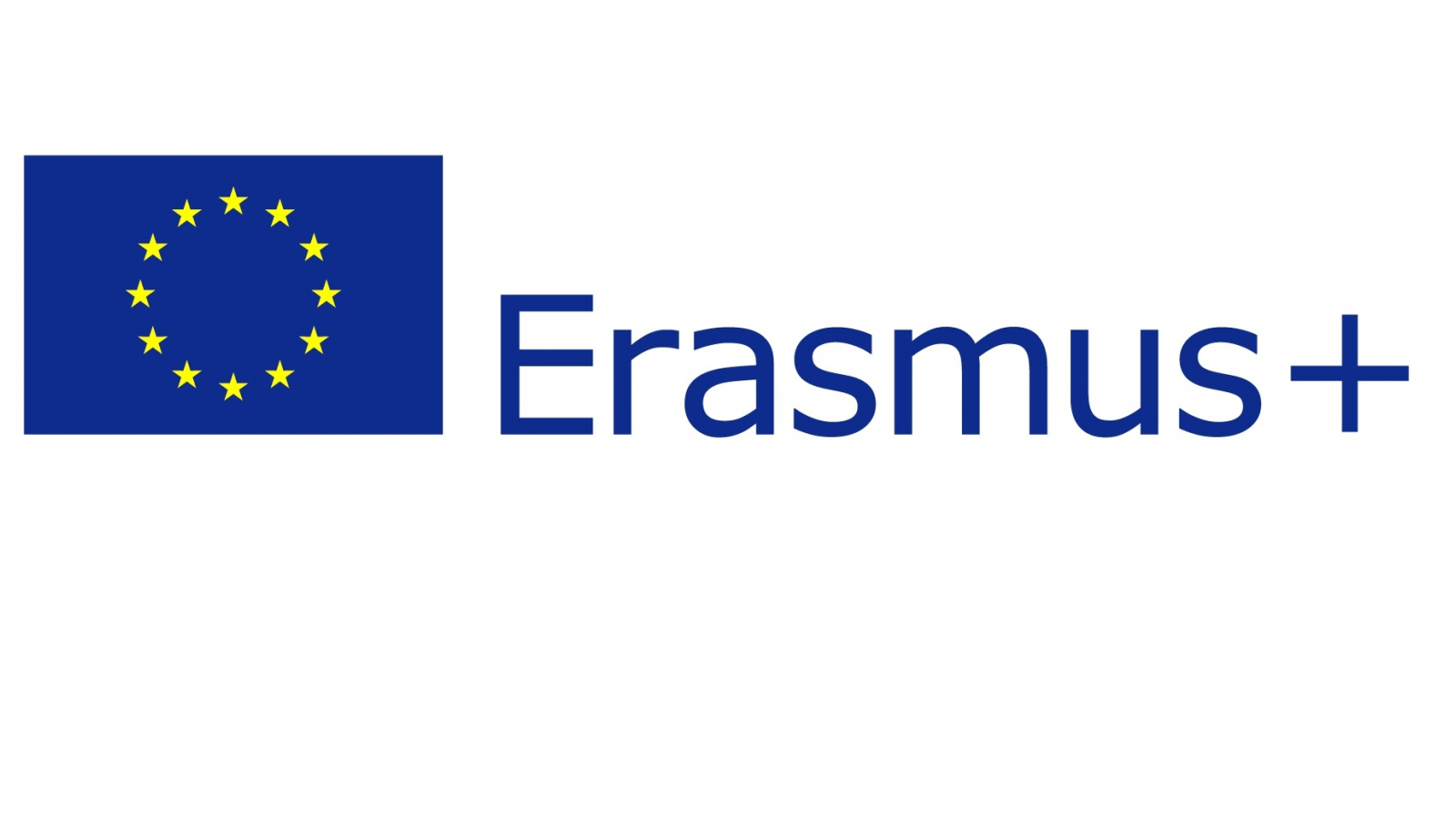 Erasmus+ projekt 2023-1-HR01-KA122-SCH-000133818  POVEŽIMO SE!LET'S CONNECT! Let's Collaborate on New Needs inEducation and Creative TeachingNeakreditirane ustanove4. RADNI SASTANAK                                 Umag, 20. studenoga 2023.
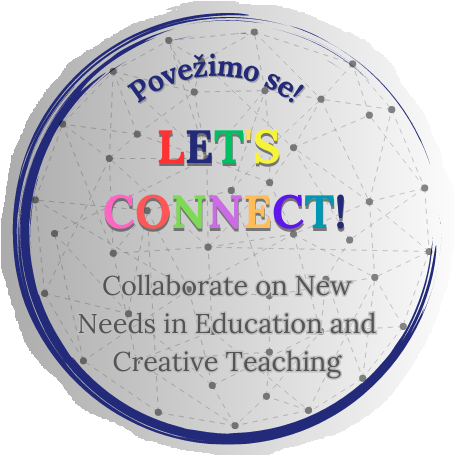 DNEVNI RED
napisati objavu za web stranicu škole (rubrika i vijest) po   danima +  radne fotografije i video koji je napravila škola u Makedoniji
objavu s weba je prevela Alenka i Matea će objaviti na službenim stranicama projekta, a Željka na eTwinningu zajedno s videom i nekoliko fotografija
napisati kratko priopćenje s nekoliko fotografija za web stranicu Grada Umaga
Bujština?? Glas Istre??
ŽSV informatičara, RN - prijaviti temu
Sara M. objaviti na FB i Instagramu video
dogovoriti gostovanje učenika i učiteljica na radiju Eurostar
izraditi plakate u Canvi na HJ za Erasmus+ kutak (učenici koji su bili)
predati koordinatorici tabelu sa svim računima u originalu s iznosima pretvorenim u EUR, boarding karte i sl.
fotokopirati Potvrde o sudjelovanju koje su dobili učenici, Ugovor o učenju i dodjeli bespovratnih sredstava i predati koordinatorici
DISEMINACIJA NAKON MOBILNOSTI U SJ. MAKEDONIJI - rok kraj studenoga
DISEMINACIJA I EVALUACIJA NAKON MOBILNOSTI
Sva važna dokumentacija, logoi, inicijalni upitnik
https://padlet.com/alenkabani/ka122-pove-imo-se-u0o4e5it331qg5ea
Hvala na pozornosti!

Alenka Banić Juričić, prof. savjetnik